Approach to lymphadenopathy with/without hepatosplenomegaly
By:Prof. Elham Bukhari
Professor, Pediatric Infectious Diseases consultant,
 Department of Pediatrics .King saud University.
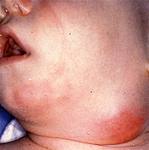 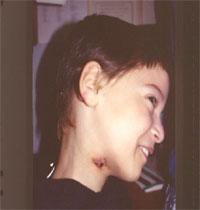 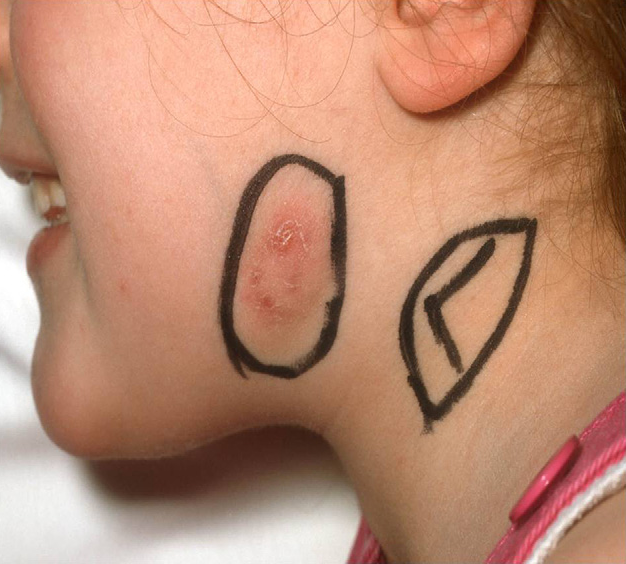 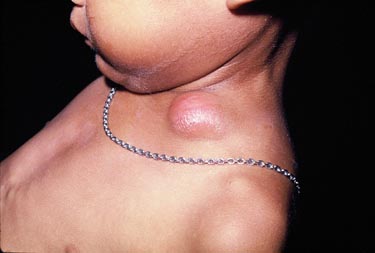 LN Head and neck
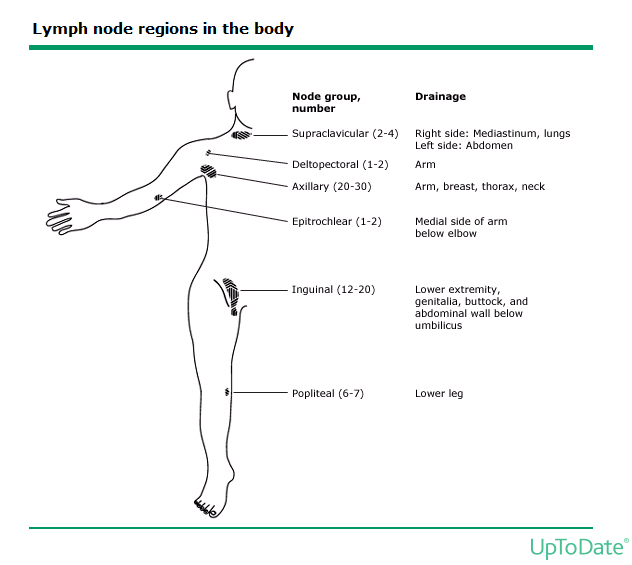 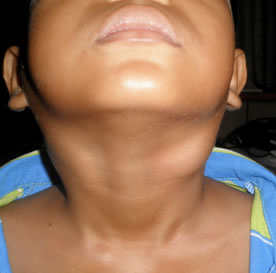 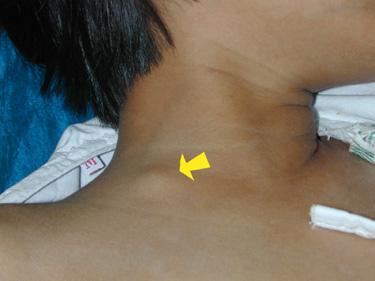 Definitions
Palpable lymph nodes are normal in anterior cervical, axillary and inguinal regions in healthy children

Lymphadenopathy:  enlargement of the lymph nodes beyond this normal state. Practically this is any node >1.0 cm in greatest diameter

Certain nodes should be considered enlarged at different sizes (i.e. epitrochlear nodes > 0.5 cm, inguinal nodes >1.5 cm, submandibular nodes > 1.5 cm)
Definitions
Acute Lymphadenopathy
< 2 weeks duration
Subacute Lymphadenopathy
2-6 weeks duration
Chronic Lymphadenopathy
> 6 weeks duration
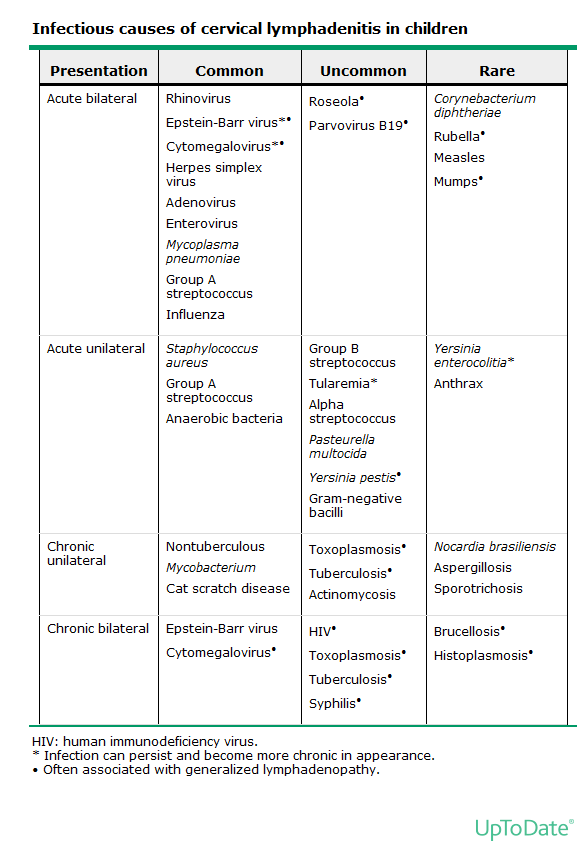 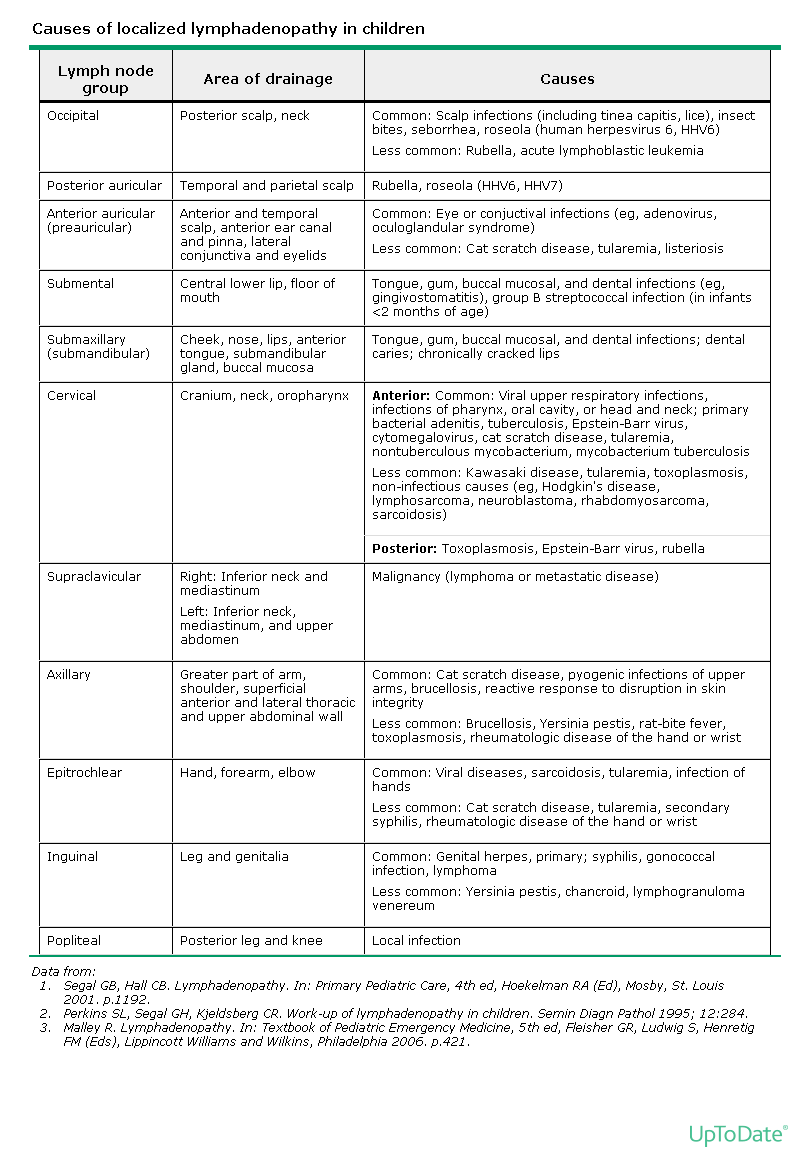 History & Physical Exam
The history and physical examination are particularly important in determining the differential diagnosis and ultimately the timing, workup and treatment of lymphadenopathy.
History
Duration

Short (< 2 weeks) -likely to be infectious 

Long (> 2 weeks but < 1 year) -likely to be infectious, malignancy, autoimmune, drug reaction.
Location:
Localized -likely to be infectious 

Generalized -more likely pathologic (e.g. malignancy, autoimmune, etc.) 

Head and Neck -likely infectious 

Mediastinal -likely pathologic 

Abdominal -likely pathologic 

Inguinal -likely infectious
Associated symptoms-each may be associated with infectious, malignant, autoimmune, or immunodeficiency diseases:
Pain 
Sore Throat
URI
Toothache
Ear pain
Fever 
Weight loss (> 10% over 6 months) 
Night sweats 
Pruritis 
Myalgia/arthralgia 
Rashes 
Malaise
Other history
Pets - especially cats for Cat Scratch Disease 

Travel - including Tuberculosis exposure 

Possible immunodeficiency risk such as HIV 

Family history of similar problems 

Previous treatments (such as antibiotics and how patient responded)

What do parents think might be going on? What are parents most worried about?
Physical Examination
Nodes
Location -local, regional, generalized
Size 
Character- e.g. firm, soft, etc. (may be subjective)
Fixed or non-fixed 
Erythema and tenderness
Note:
Generalized, firm, discrete, non-tender, fixed tend to be more ominous causes such as malignancy

Localized, warm, tender, matted, erythematous -tend to be associated with infections
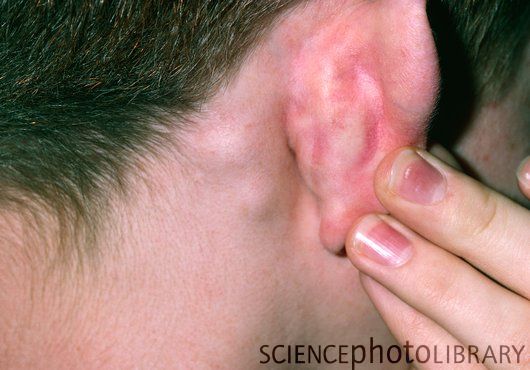 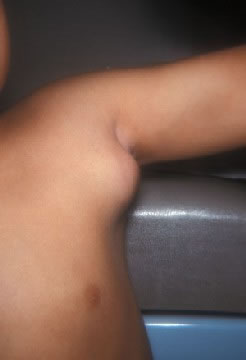 Physical Examination
General 
Febrile or toxic appearing 
Skin
Cellulitis, impetigo, rash
HEENT
Otitis, pharyngitis, teeth, and nasal cavity
Lungs
Consolidations suggesting TB
Abdomen
Hepatosplenomegaly
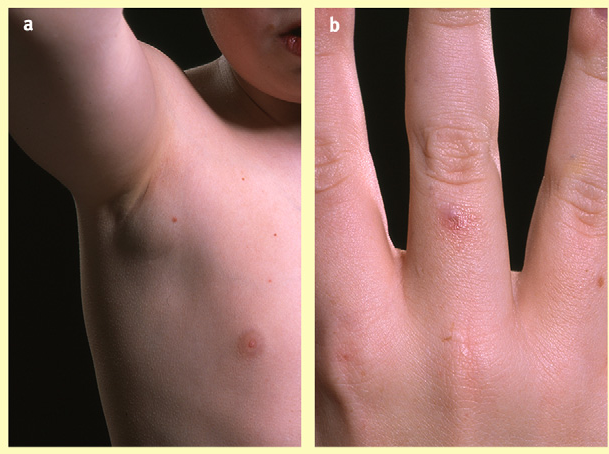 Worrying Signs
lymphadenopathy of more than 3 cm in size 
 more than 4 weeks in duration
 supraclavicular, post. cervical involvement
Skin tethering/ulceration
Fixed nodes
Firm/rubbery consistency
abnormal laboratory and radiological findings
Other Signs
Signs of anemia -tachycardia, pale conjunctiva -may be associated with malignancy, autoimmune diseases 
Dermatological changes -petechiae, bruising, bleeding -may be associated with malignancy 
Weight/growth -poor growth may be associated with malignancy
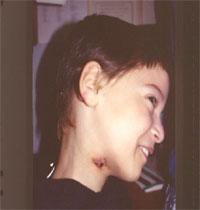 Facial Papule with Adenopathy
[Speaker Notes: Cat scratch disease]
Mimickers of lymphadenopathy
Thyroglossal duct cyst 	:Moves with tongue protrusion and is midline. 	
Dermoid Cyst                       : Midline and often has calcifications on plain films. 
Branchial Cyst 	                :Smooth and fluctuant along SCM border. 	
Hemangioma 	               : Mass is presents after birth, rapidly grows,    
                                                 plateaus, and is red or bluish in color
Cystic Hygroma 	                :Transilluminates and is compressible 	
Sternocleidomastoid Tumor    : Presents with torticollis, 	
Mumps 	                :  Mass palpated superior to jaw line, not just inferior to it.
When to Investigate ?
Patients generally should be considered for investigation and/or referral if: 

Unexplained generalized lymphadenopathy 
Any palpable supraclavicular or popliteal node
Significant constitutional symptoms 
Hepatic or splenic enlargement 
Anemia or bleeding 
Unresponsiveness to antibiotic treatment 
Not decreasing in size after appropriate period of observation
Laboratory Workup
CBC with Differential
ESR/CRP 
Throat swab
Serology
EBV
Bartonella
CMV
Toxoplasmosis
PPD (Mantoux test) 
LDH
Uric acid
LFT
Imaging Workup
CXR
To look for mediastinal lymphadenopathy
Ultrasound
To evaluate for or follow progress of an abscess
To assess the consistency
CT- scan
Biopsy
FNA or Excisional
Early biopsy is indicated in children with supraclavicular, mediastinal, or massively enlarged nodes or groups of nodes >3 cm.
Suggested approach to generalized adenopathy in children.
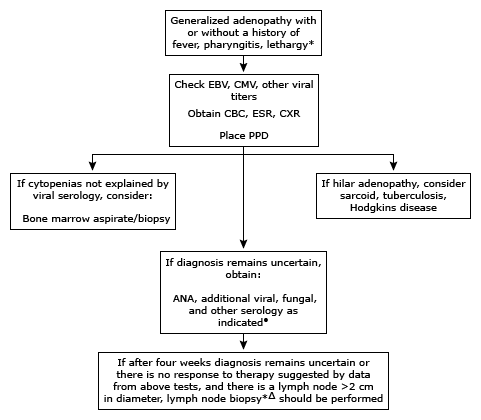 Case  #1
A 2- year- old boy brought to the clinic with fever and ® sided neck swelling for 3 days. 
 
What are the likely etiologies? (mention at least 3)
What points in history will be suggestive of each etiology?
What points in physical examination relevant to each possible etiology?
What are the appropriate investigations helpful in reaching a diagnosis?
Case  #2
An 8 – year – old patient with left cervical lymphadenopathy for the past 4 weeks.
 
What are the likely etiologies? (mention at least 3)
What points in history will be suggestive of each etiology?
What points in physical examination relevant to each possible etiology?
What are the appropriate investigations helpful in reaching a diagnosis?
Case  #3
10 years old girl presented with history of  fever, pallor, cervical and axillary lymphadenopathy for the past 8 weeks.
 
What are the likely etiologies? (mention at least 3)
What points in history will be suggestive of each etiology?
What points in physical examination relevant to each possible etiology?
What are the appropriate investigations helpful in reaching a diagnosis?